My Regular Payments
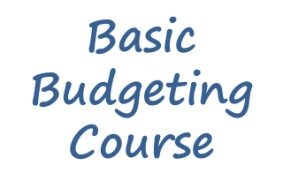 My Regular Payments
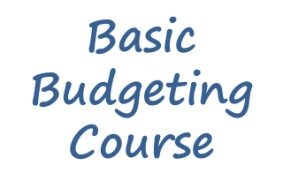